Multi-Division Cont
Review
FDMA
TDMA
CDMA
TDD
FDD
OFDM
Orthogonal Frequency Division Multiplexing
FDM -> Frequency division
Therefore… we’re diving things up by frequency
Divide a large piece of bandwidth
Transmit several smaller bands at once
Requires guard time between transmissions
OFDM Pros/Cons
Pros
Very efficient use of spectrum 
Time sync isn’t as critical
Problems
Doppler shift
Frequency mismatches 
Power/useage inefficient
Space Division Multiple Access
I’m pointing my signal at YOU
And only you…
Basically, directional antennas on BS and MS
Can reuse channels
No interference
High quality signal
Problems
Tech is fairly new
How many antennas can you hang from a tower?
Beam 2
Beam 3
Beam 1
MS3
MS2
BS
MS1
Big Advantages of each:
FDMA
Really easy
TDMA
Flexible growth
CDMA
Nearly unlimited growth?
SDMA
Infinite capacity, pair with CDMA for extra goodness
Problems
FDMA
Wastes spectrum, guard bands, no changing frequencies
TDMA
Needs guard space + time sync issues
CDMA
Requires signal processing + power levels
OFDM
Can be a power hog, can’t go fast
SDMA
Mobile clients are tough to handle
Where do we use them?
FDMA
Radio & TV
TDMA
Mostly GSM
CDMA
2.5 and 3G Communications
OFDM
The 4G’s 
SDMA
Satellites
Amplitude Modulation
Ironic reality
Very first technology used to transmit voice wirelessly
We still use it today
This tells us how new this wireless tech really is!
Terms
Amplitude
Maximum extent of vibration or oscillation
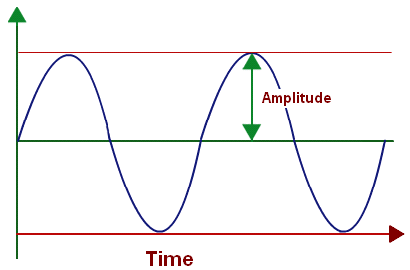 AM Signals
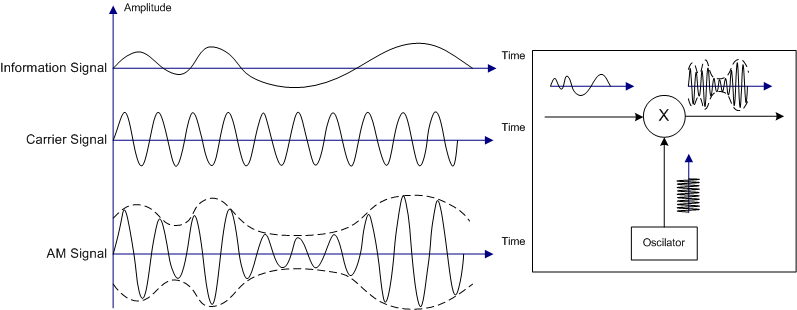 AM is a carrier wave that never changes
It’s continuous, although unexciting
We get the sound by modulating the carrier
Modulate it with our “data”
 Problem this leaves…
Electromagnetic radiation exists all around us
The purpose of AM’s carrier is to blend in with the natural environment
Any receiver will also pickup this background noise
And AMPLIFY it
Frequency Modulation
Instead of compressing wave’s power, change how often we see the wave
Aka, change the frequency
Huge signal-to-noise ration (SNR) bonus
Less environmental factors to influence
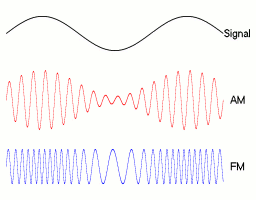 Crystal Radio
AM Radio receiver powered by AM radio waves
No plugging in, no batteries, etc
Passive receiver
Produce fairly weak sound
Active receivers
Use power to amplify signal or audio through speakers
Mobile Roaming
What we’ve covered
What the spectrum is
How spectrum is divided/shared
Protocols used to actually make the sharing work
Basic communication methods of mobile devices
Problems that can exist with wireless communication
Where we’re going next
Cellular specific stuff
How the phone infrastructure works
Devices roaming on wireless networks
Handling massive data duplication to several devices
Femtocells/microcells
Network protocols used for communication
Infrastructure needed for cellular networks
802.11
Other wireless tech
MS Mobility
Ideally… a MS can communicate with the world
From anywhere in the world
While moving someplace else in the world
Factors that impact this:
Coverage of cellular networks
Algorithms for negotiating handoffs
What protocol do you connect with?
Routing traffic over wired backbone
Review
Pieces of cellphone networks
BS/MS
Base Station Transciever System (BTS)
Authentication Center  (AUC)
Auths people
Equipment Identity Register (EIR)
Can be combined with AUC
Tracks devices
Base Satiation Controller (BSC)
Uplink of BTS
Home Location Register (HLR)
Where are you from?

Visitor Location Register (VLR)
Where are you currently?
Mobile Switching Center (MSC)
Controller of multiple BSC
The gateway
Link out to the world
Typically: PSTN or ISDN
Base Station System
VLR
BTS
HLR
BTS
BSC
AUC
MS
…
EIR
BTS
…
MSC
BTS
MS
…
BTS
BSC
Gateway  MSC
PSTN/ISDN
…
MSC
BTS
Base Station System
Outbound Connections
PTSN
Public Switched Telephone Network
Basically: all the telephone circuits in a network
Analog
Back from the golden days
Depreciating
ISDN
Integrated Services Digital Network
Digital phone services
Faster services
Can operate over IP
Integrates voice + data
Many types of ISDN
US mostly uses PRI (T1, T2, etc)